Name: ____________________________________________________
 
Form: ____________________________________________________
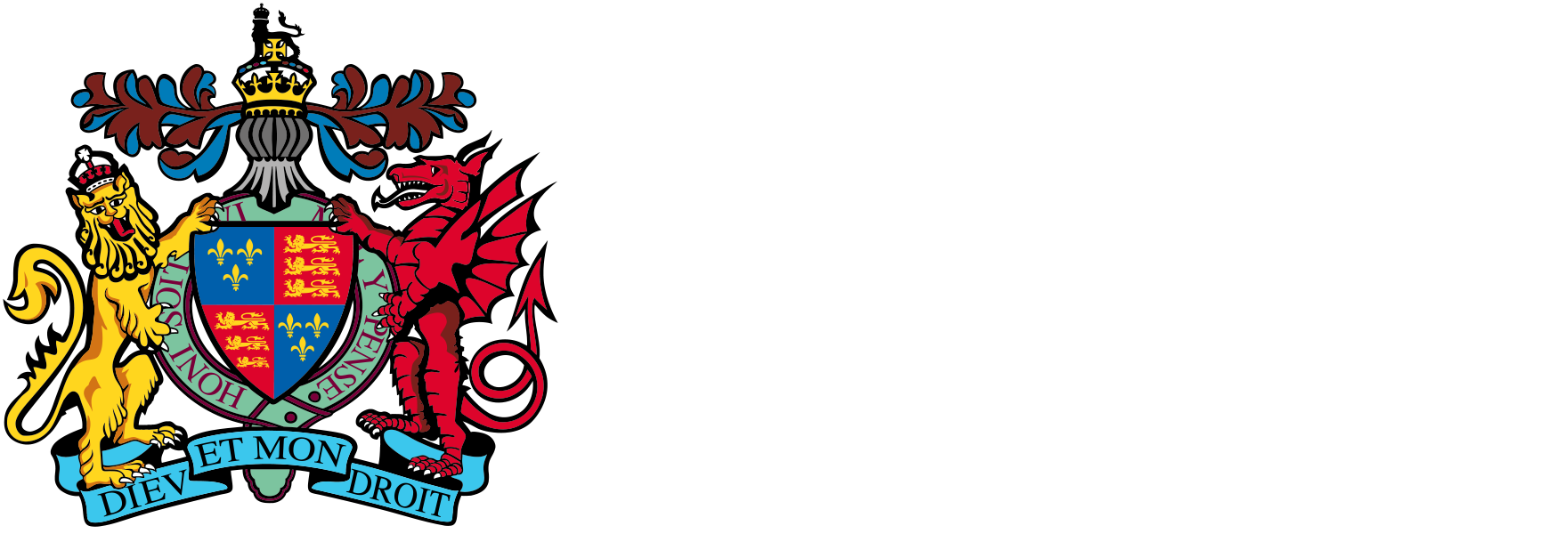 King Edward VI King's Norton School for Boys
Year 11 November PPE
Options Subjects Guidance and Topic Lists 

Week commencing Monday 4th November 2024  –  
Week commencing Monday 18th November 2024
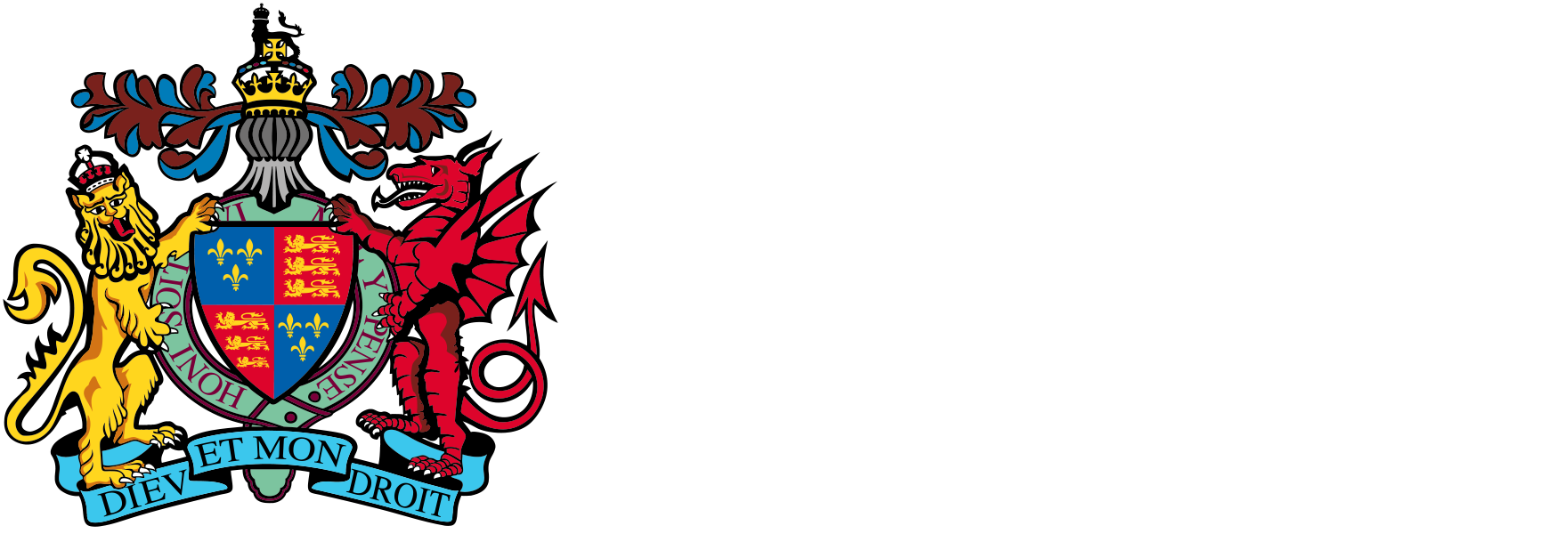 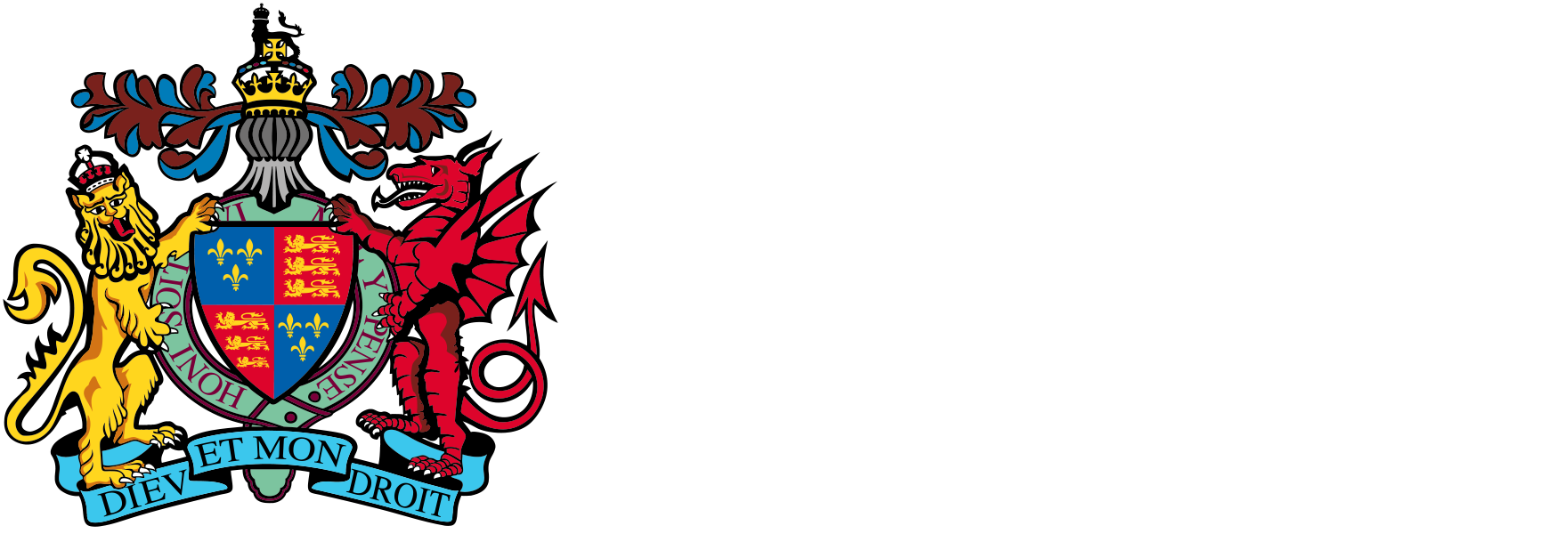 Contents:
Top 10 tips to revise successfully
 for your November PPEs:

Begin revising at the earliest opportunity (NOW!). 
Attend Period 6 regularly and any other revision sessions.
Use the topics list to create your revision timetable.
Talk to your teachers if you are unsure about any topics, content, how to revise etc.
Check SatchelOne and SparxMaths regularly as your teachers will upload homework and revision resources there. 
Revise little and often and remember your homework is most likely  revision so ensure you complete all homework on time.
Start revising the topics you are the weakest in first.
Go over your notes carefully and condense your notes into mind-maps and flashcards.
Test yourself regularly to ensure the knowledge is retained in your long-term memory.
 Complete practise questions and/or past - papers; then return them to your teachers to be marked in order to receive feedback.
2
OCR GCSE PE  - Thursday 14th November -13.55pm  - 1 hour
For your PPE’s you will be sitting just Paper 1- Physical factors affecting performance. 
Written paper: 1 hour 30% of total GCSE (9–1) 60 marks. This paper consists of a mixture of objective response and multiple-choice questions, short answers and extended response items.
Paper 1 - Physical factors affecting performance: 
Muscular system
Skeletal system 
Cardiovascular system
Respiratory system
Aerobic and anaerobic exercise 
Long and short term effects of exercise 
Movement analysis in sport 
Components of Fitness
Applying the Principles of Training
Preventing injury in physical activity and training
 
Paper 2 - Socio-Cultural issues and sport Psychology: 
Written paper: 1 hour 30% of total GCSE (9–1) 60 marks. This paper consists of a mixture of objective response and multiple-choice questions, short answers and extended response items.
Topics for Paper 2 are:
Engagement patterns of different social groups in physical activities and sports
Commercialisation of physical activity and sport
Ethical and Socio-cultural issues in physical activity and sport
Sports Psychology
Health, Fitness and Well-Being
Useful Websites: 
GCSE - Physical Education (9-1) - J587 - OCR
GCSE Physical Education - OCR - BBC Bitesize
OCR GCSE PE Revision Resources – The PE Classroom
Geography (Edexcel B)
Paper 1- Friday 8th November 13.55pm
1 hour 30 mins
Hazardous Earth
Development Dynamics
Challenges of an Urbanising World
Paper 2-Wednesday 13th November 8.30am
1 is 1hr and 30 mins

The UK’s Physical Landscape
Coastal change and conflict
River processes and pressures
Physical (Rivers) and human (Urban) fieldwork 

The following websites and PLCs (Personal Learning Checklists) will be useful:
Revision World – Past exam papers (Edexcel Geography B)
Seneca Learning
BBC Bitesize (Students can download the App – Edexcel Geography B)
Time for Geography Videos
YouTube – Geography GCSE Paper 1/2/3 Walkthrough (HLS Geog)
GCSE Pod
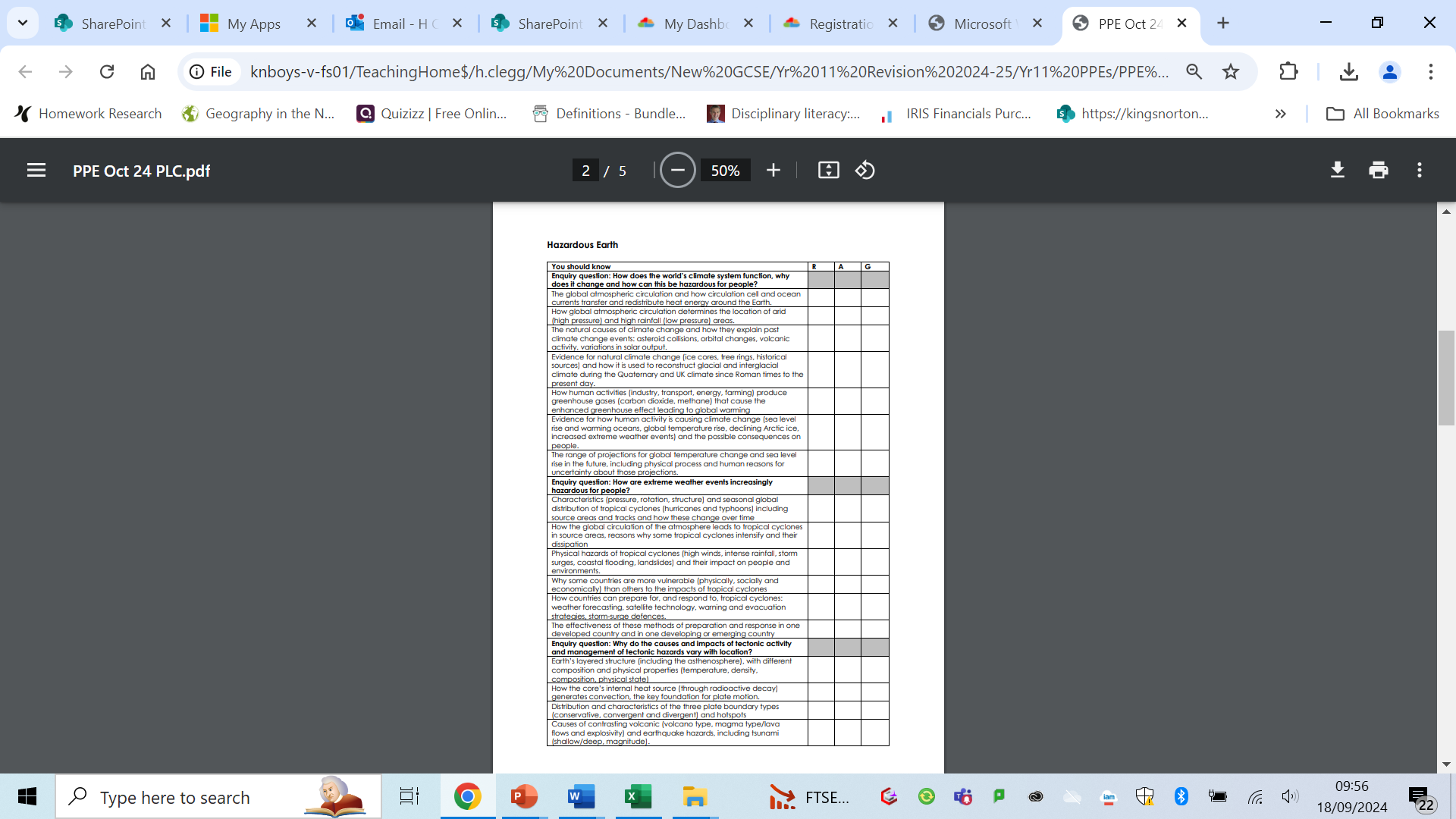 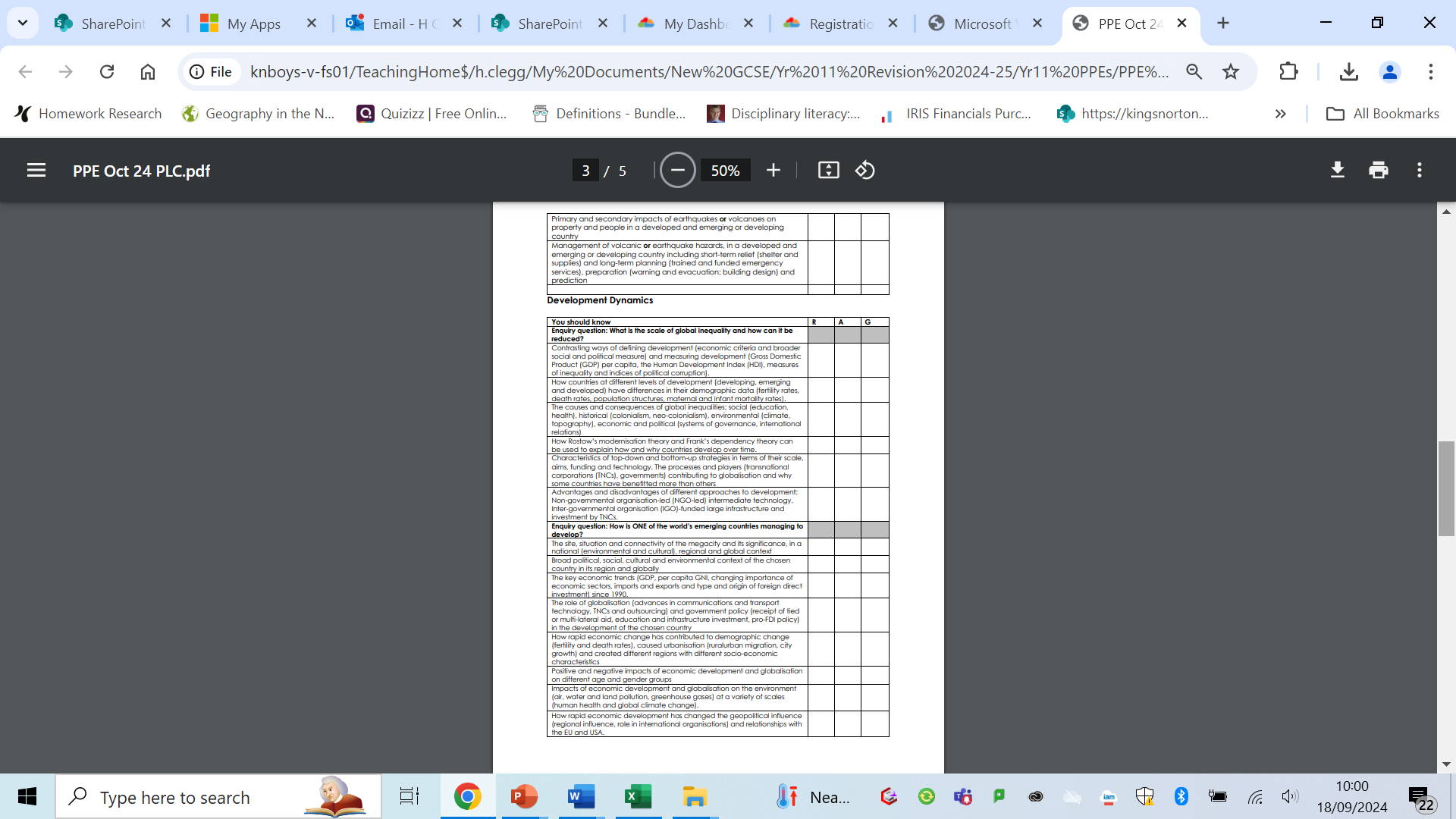 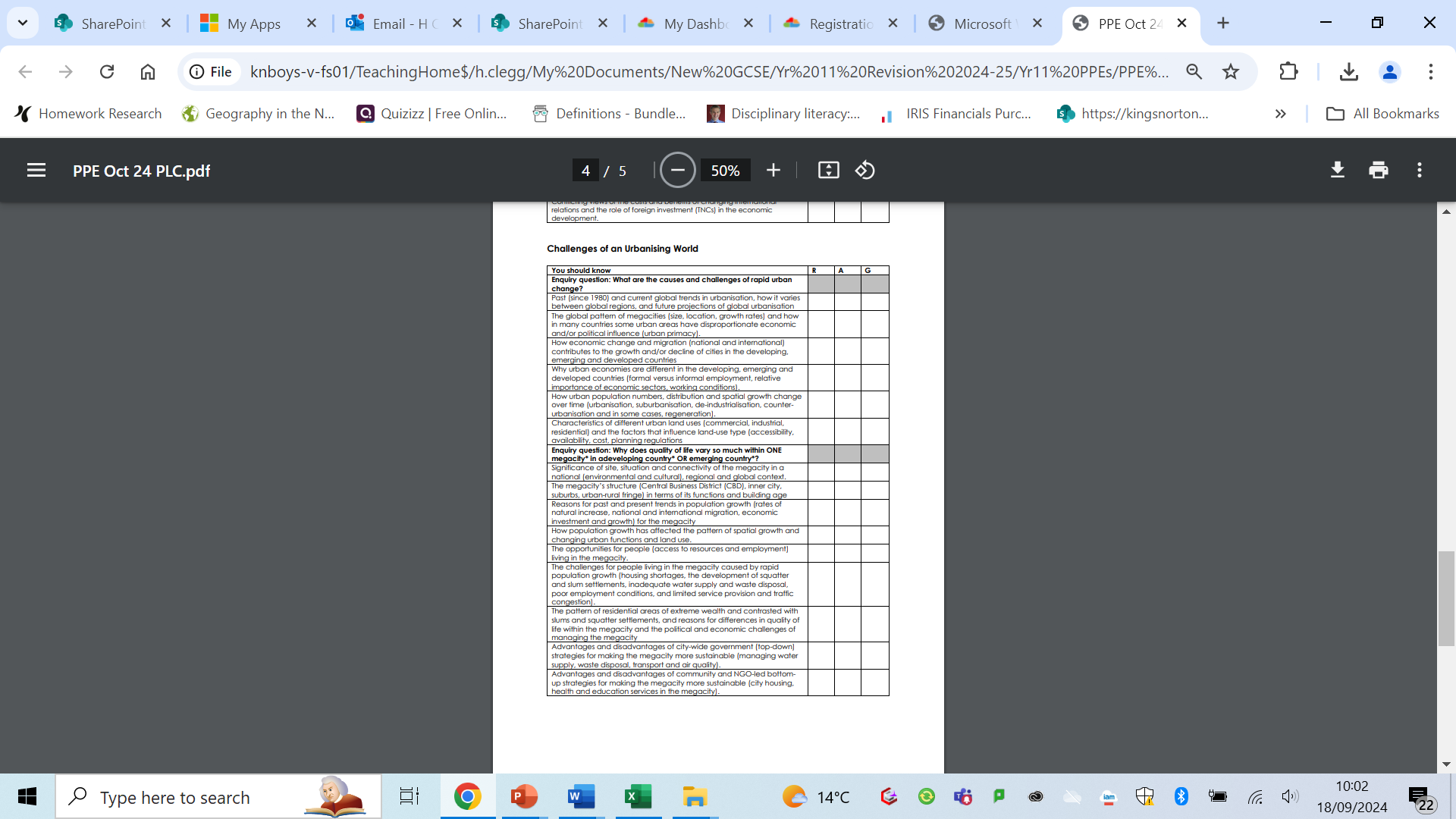 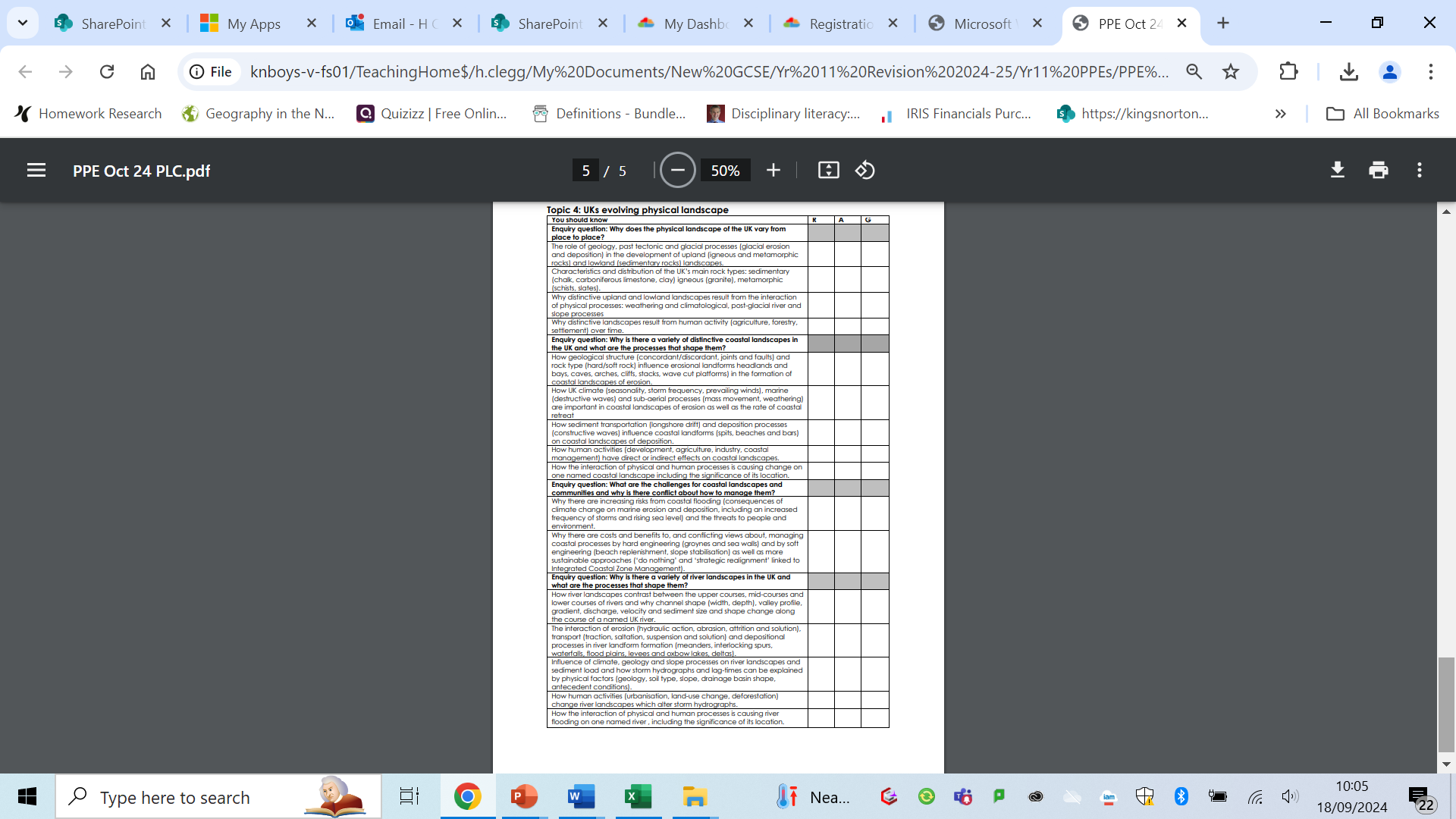 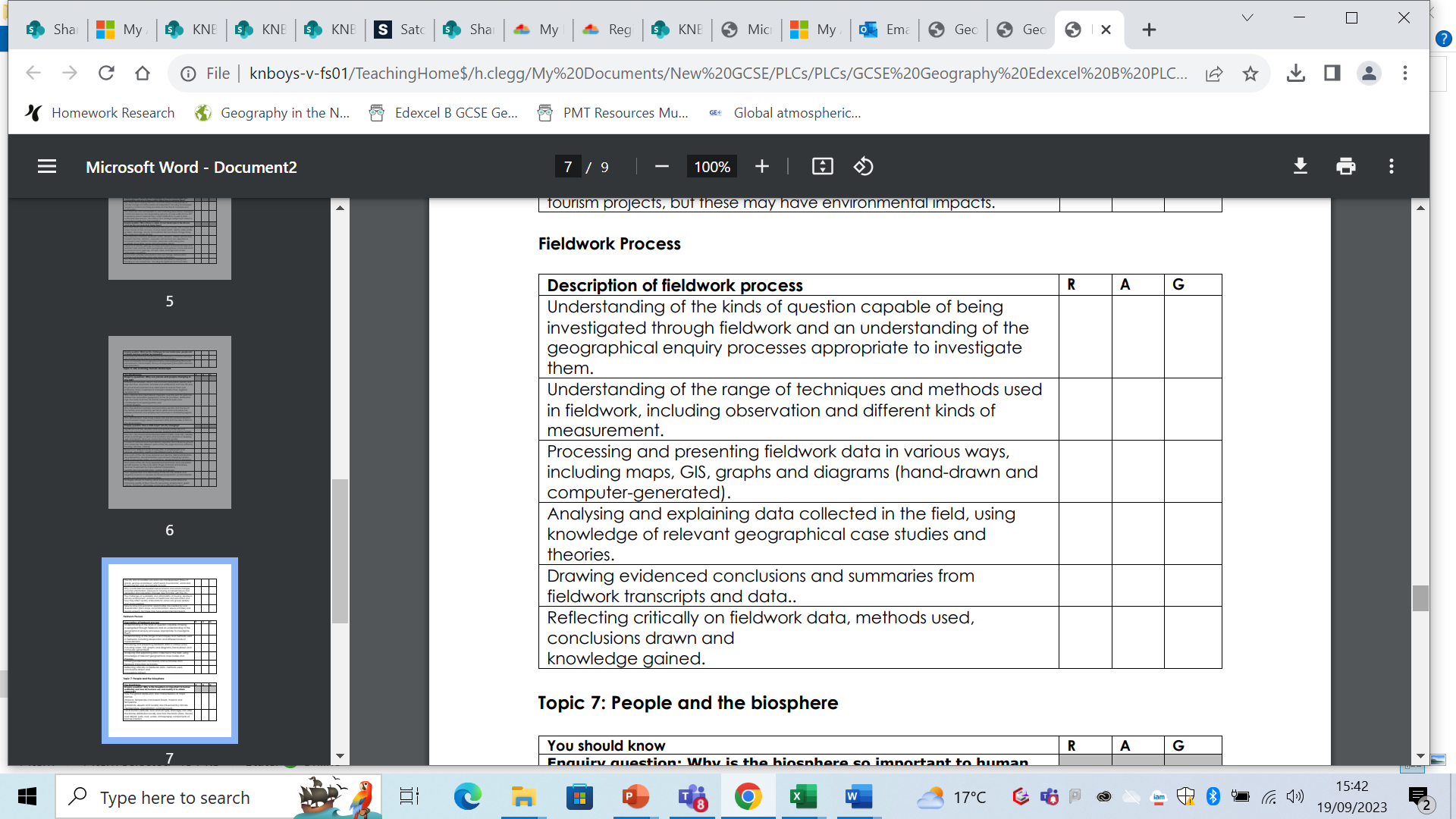 Topics for D&T November PPE
Thursday 7th November -13.55pm
1 hour
 
Exam board: AQA
All pages refer to your revision guide/workbook
Communication of ideas p28-29
Prototype Development p34-35
Energy generation and Storage p46-47
Properties of Materials p60-61
Materials: Polymers p68-69
New Materials p72-73
Scales of Manufacture p92-92

GCSE Design and Technology - AQA - BBC Bitesize
GCSEPod

Mr Woolley has also uploaded this on SatchelOne.
November PPE Revision Checklist – GCSE Food Preparation and Nutrition
Section One – Food, Nutrition and Health
Monday 11th November 13.55pm -1 hour 45 mins




Protein 
The functions
Main sources 
Effects of deficiency
Effects of excess  
Dietary reference values
Fats
The functions
Main sources 
Effects of deficiency
Effects of excess  
Dietary reference values
Carbohydrates
The functions
Main sources 
Effects of deficiency
Effects of excess  
Dietary reference values
Vitamins – A, B, C, D, E K
The functions
Main sources 
Effects of deficiency
Effects of excess  
Dietary reference values
Minerals
The functions
Main sources 
Effects of deficiency
Effects of excess  
Dietary reference values
Water 
Function of water to eliminate waste from body 
Function of water to cool the body 
Function of water to aid digestion 
How water is lost from the body 
Occasions when extra fluids are needed
 
Healthy Eating Guidelines
Guidelines for healthy eating – Eatwell Guide 
Nutritional needs at different life stages 
How to plan a balanced meal for specific dietary needs 
Nutritional needs of different age groups 
Young children (2-5 years)
Children (5-12 years)
Teenagers
Adults
Elderly Adults
Diet Related Health Problems  
Obesity 
Cardiovascular disease 
High blood pressure 
Bone health 
Dental health 
Iron deficiency anaemia 
Type 2 diabetes  
 
Nutritional Analysis
How to use current nutritional information and data to calculate energy and nutritional values 
Food tables 
Planning Meals for different groups
Children
Teenagers
Adults
Allergies – Nut, Lactose
Coeliac disease (Gluten free)
Vegetarian and vegan
Section Two – Food Science
Heat transfer
Conduction
Convection
Radiation
Cooking Methods
Water based methods
Dry Methods
Fat Based methods
Properties of protein
denaturation 
Protein coagulation 
Gluten formation 
Foam formation
 
Properties of carbohydrates 
Gelatinisation 
Dextrinisation 
Caramelisation  
Properties of Fats
Shortening
Aeration
Plasticity
Emulsification
Raising Agents
Chemical
Mechanical
Steam
 Section Four – Food Choice
Influences on Food Choice
PAL
Healthy eating
Cost of food
Income
Culinary Skills
Lifestyle
Seasonality
Availability
Special occasions
Enjoyment
Section 3 – Food Safety
Food Spoilage
Enzymic action 
Mould growth 
Yeast action on fruits  
Storing Food Safely
Freezing
Chilling
Cooking
Danger zone
Fridge and freezer temperatures
Ambient storage
Use by date
Best before date
Preparing Food Safely
Cross contamination
Food hygiene procedures
Food Poisoning
From other contaminated foods 
Work surfaces and equipment 
The people cooking 
Pests 
Waste food and rubbish 
Campylobacter 
E-coli 
Salmonella 
Listeria 
Staphylococcus aureus 
 
Use of Microorganisms
Growth conditions for microorganisms 
Control of micro-organisms growth 
High risk foods 
Control of enzymic action
Section five – Food Provenance
Grown Food
Intensive farming
Organic farming
GM Crops
Reared Food
Factory-farmed animals
Free-range animals
Caught Food
Fishing methods
Sustainable fishing
Food Waste
Why people waste food at home
Why producers and retailers waste food
How we can reduce food waste
Packaging
Preservation
Environmental issues
Environmental impact
Food Miles and Carbon Footprint
Food miles
Buying local
Carbon footprint measures 
Environmental impact
Global Food Production
Production impacting climate change
Climate change impacting global production
Flooding
Drought
Food security
Fairtrade
Primary Food Processing
Fruit and Vegetables
Flour
Milk
Secondary Food Processing
Flour turned into pasta
Fruit turned into jam
Milk turned into cheese
Fortification and Modification
Fortification
Additives
Cultural, Moral and Religious Choice
Christianity
Islam
Hinduism
Judaism
Sikhism
Buddhism
Rastafarianism
 
Animal welfare
Working conditions
Environmental impact
Eating naturally
Allergies and intolerances
Food Labelling
Legally required information
Added information non-compulsory 
Marketing influences
Special offers
Celebrity endorsement
Health claims
Ethical values 
British and International Cuisines
British food
Japanese food
Spanish food
You can research others too
Sensory testing
Preference tests
Discriminations tests
Grading tests
How to make it fair
Websites that will aid your revision:
Seneca Learning: https://app.senecalearning.com/dashboard/courses/add?Price=Free 
Seneca app.senecalearning.com
Food a Fact of life: 
https://www.foodafactoflife.org.uk/14-16-years/ 
BBC Bitesize: https://www.bbc.co.uk/bitesize/subjects/zdn9jhv
November PPE- GCSE RS 
Tuesday 12th November 13.55pm
1 hour 45 minutes 
(AQA A exam board)
Paper 1:
Christian beliefs
Christian practices
Islamic beliefs
Islamic practices
Paper 2:
Theme A- Religion and Families
Theme B- Religion and Life.
Theme D- Religion, Peace and Conflict.
Theme E- Religion, Crime and Punishment

Useful websites:
BBC bitesize
YouTube - Ben Wardle
GCSE Pod
November PPE-Business Studies 
Thursday 7th November 8.30am
2 hours  
Topics to revise:
Marketing- all of topic
Business Activity- all of topic
Environmental Influences
Human Resources (all that is covered so far)
Economic Influences
Financial: Gross Profit, Net Profit, Gross Profit Margin, Net Profit Margin, Cashflow Forecasts
History Paper 1
Tuesday 5th November 13.55pm
2 hours
Content  
You will have a full paper 1 with:
Germany 1890-1945: Dictatorship and democracy by OXFORD
 6 questions:
Questions 1-3 are Interpretation questions
Question 4 – Describe two things question
Question 5 In what ways  explanation about the effect of something question
Question 6 Bullet point mini essay question
Topics to revise:
Nazis and young people
Impact of the Great Depression after the Wall Street Crash on Germany
Weimar Germany Culture 
1919-1923 – political problems and economic problems

Resources to help
https://www.bbc.co.uk/bitesize/topics/zskcg82      GCSE Bitesize – topic areas, revision material , tests and good advice on the exam questions – essential
https://www.youtube.com/watch?v=YdCiwGg9MyI&list=PLeJXSG2T57m00QbzFbothCp3iYJtrerdu  Comprehensive YouTube revision lecture on each topic 
https://www.tutor2u.net/history/collections/aqa-gcse-germany-1890-1945-democracy-and-dictatorship good links with brief overviews of specific events and detail – very useful if you use it with the revision schedule which you have RAG rated.
Part two of Paper 1 - Conflict and tension The first World War 194-1918 – 
4 questions:
 Question 1 - How do you know source question
Question 2 - How useful are two sources to an historian question
Question 3 Write an account question
Question 4 - Test the Statement essay question with SPaG
Topics to revise:
Alliance system before the war
End of the war – Ludendorff Offensive 1918
War at sea
Reasons for stalemate on the Western Front
Resources to help
https://www.youtube.com/playlist?list=PLr2pnWJ1bgiNVTdZMKd7a8N-46deV_n1S A comprehensive playlist that has been put together with various video resources . Definitely worth it to look at specific topics
https://www.youtube.com/@quickhistoryrevision8733/playlists  not just good for WW1 but also Germany and Health and the people – also contains exam technique guidance.
https://files.schudio.com/mayfield-school/files/QuarrantinePacks/History/Sp1/Yr_10_WWI_support_information.pdf have our own revision pack but this one is good also – it has links for certain areas to revision videos and other help.
History Paper 2

Tuesday 19th November 13.55pm

1 hour
Content  
You will have half of the actual paper (no Norman England) . The module tested will be:
Health and the People c.1000 to the present day
 4 questions:
Questions 1 How useful is the source to an historian question
Question 2 – Explain the significance of something question
Question 3 Compare the SIMILARITIES of something across two different time periods question
Question 4 Test the statement FACTOR essay question with SPaG

Topics to revise:
 Welfare state in the 20th century (Actions by Government in the 1900s for PH)
Renaissance medicine
Plague in the Middle Ages
Cholera problem in the 1800s
Factors influencing the UNDERSTANDING OF CAUSES OF DISEASE throughout time.


Resources to help
Paper 2, Section A – Britain: health and the people: c1000 to the present day
 
https://www.bbc.co.uk/bitesize/topics/zmmy3j6  GCSE Bitesize link – revision areas, tests, videos , loads of good stuff and links to other revision material – essential.
https://www.youtube.com/watch?v=1T_Me7fG534&list=PLeJXSG2T57m1GaOcB52UgZMapKiyaGJiP  Another good list of video lectures for Health and the people topics 
https://www.youtube.com/@LessonsinHistory/playlists A really good section on Health and the people – called GCSE History Medicine – including a 20-minute video which covers all of the individuals if you are having trouble remembering them. Has a good section of videos with advice for exam technique too. Also has a WW1 section.

HOW TO REVISE:
As with your summer homework – use the topic lists above and the revision resource to create your own:
Revision mind maps
Question and answer lists
Flashcards
Do this for each specific area
November PPE-Computer Science
Monday 4th November 13.55pm 
Wednesday 20th November 8.30am
Each exam is 1 hour 30 minutes 

1.1 - Systems architecture Sub topic Guidance
Architecture of the CPU
CPU performance
1.1.3 Embedded systems

1.2 - Memory and storage Sub topic Guidance
1.2.1 Primary storage (memory)
1.2.2 Secondary storage
1.2.3 Units
1.2.4 Data storage - Numbers, Characters, Images, Sound
1.2.5 Compression

1.3 - Computer networks, connections and protocols
1.3.1 Networks and topologies
1.3.2 Wired and wireless networks, protocols and layers

2.1 - Algorithms
2.1.1 Computational thinking
2.1.2 Designing, creating and refining algorithms
2.1.3 Searching and sorting algorithms
2.2 - Programming fundamentals
2.2.1 Programming fundamentals
2.2.2 Data types
2.4 - Boolean logic
November PPE-iMedia
Monday 18th  November 13.55pm 
1 hour 
Topics to revise:
Industry sectors and products
Industry job roles
Purpose and Audience
Client brief and research methods
Mindmaps
Moodboards
Storyboards
Script
Visualisation Diagrams
Work Plans
Regulations and legislation
Health and safety
File compression
Distribution media products
November PPE - Drama
Wednesday 20th November 13.55pm 
1 hour 

Topics to revise:
Component 1
Written exam - all homework set this year will be revision tasks, you will be answering 4,8,12,20 and 32 marker questions along with a PPE in November. 
Component 2
We are dedicated to completing the devising log coursework, this is worth 60 marks (40% of GCSE). New deadlines have been given post you receiving the feedback from draft 1. 
Blood Brothers by Willy Russel - you will need a copy of this play to take into the exam, summer25. The book must be a clean copy, without any annotations. (amazon, ebay)
Component 3
An external examiner will come and assess their performances in April. The boys will be given scripts ahead of this time, it would be incredibly helpful if anyone in the household could run lines with your son to support him being off script (being off script is essential). 
Helpful sites: 
https://www.bbc.co.uk/bitesize/topics/zxv7sg8
https://www.youtube.com/watch?v=A9mbfRiZ2Bk&list=PL0383FCE1DF004F88
Revision hub - KNBS
AQA website for past papers 
.
Purchase this book to support your revision
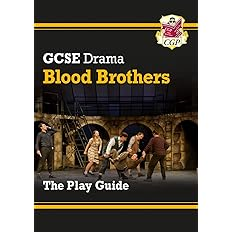 November PPE - Music
Friday 15th  November 13.55pm 
1 hour 30 mins
11 PPE's in Music students will have to have revised all of the previous areas of study which we have covered.

AoS2 - Music for Ensemble (Jazz/Blues, Musical Theatre, Chamber Music)
AoS3 - Film Music
AoS4 - Popular Music (Rock, Pop, Bhangra, Fusion)

They will also have a couple of questions on their set work Toto - Africa. They should have memorised all the key information about this piece using their notes which we went over at the end of last year.

Students should also be expected to have a clear knowledge of all of the Elements of Music and Musical Dictation. They also need to make sure that they prepare themselves for the long answer question (essay style).

The boys will also be recording 1 piece of music which they should have already been practising on their instrument. They will have a 20 minute time slot allocated to them where they will have to perform to myself.

They boys should be referring back to their notes which they have took during the lessons but can also find revision through websites such as Bitesize.

https://www.bbc.co.uk/bitesize/examspecs/zbmct39
https://www.cgpbooks.co.uk/secondary-books/gcse/music/muws41-gcse-music-wjec-eduqas-complete?srsltid=AfmBOop68eBxblIheSO3CYTbnP8folHoHKjgKDhYU-yzE1XHHbmfXNwx (this book may come in handy should boys want to purchase it for revision).
November PPE - Spanish
Wednesday 13th November- 13.55pm 
Reading and Listening - 1 hour 35 mins/ 1 hour 45 mins
Monday 18th November- 8.30am 
Writing  - 1 hour / 1 hour 15min

French and Spanish speaking exams will begin on Thursday 28th November. Students will be informed of their 20 minute slot and specific date in due course
November PPE - French
Wednesday 6th November- 13.55pm 
Reading and Listening - 1 hour 35 mins/ 1 hour 45 mins

Monday 18th November- 8.30am 
Writing  - 1 hour / 1 hour 15min

French and Spanish speaking exams will begin on Thursday 28th November. Students will be informed of their 20 minute slot and specific date in due course
GCSE French Personal Learning Checklist
Theme 1 Identity and culture
Unit 1-Me, my family and friends
Quizlet exam practice
 
Unit 2-Technology in everyday life
Quizlet exam practice
Unit 3 – Free time activities
Quizlet exam practice
Unit 4 Customs and festivals
Quizlet exam practice
GCSE French Personal Learning Checklist
Theme 2- Local , national, international and global areas of interest
Unit 5- Home, town, neighbourhood, and region
Additional Vocabulary lists: Quizlet Unit 5 exam practice		Rooms of the house		Shops
Unit 6- Social issues
Additional Vocabulary lists:  Quizlet Unit 6 exam practice 	Parts of the body
Unit 7 – Global issues
Additional Vocabulary lists:   Quizlet Unit 7 exam practice
Unit 8- Travel and tourism
Additional Vocabulary lists:  Quizlet Unit 8 exam practice 		8.1Countries
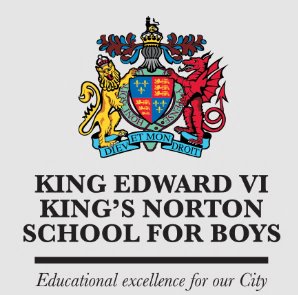 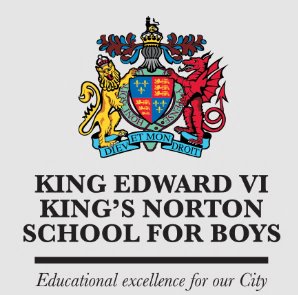